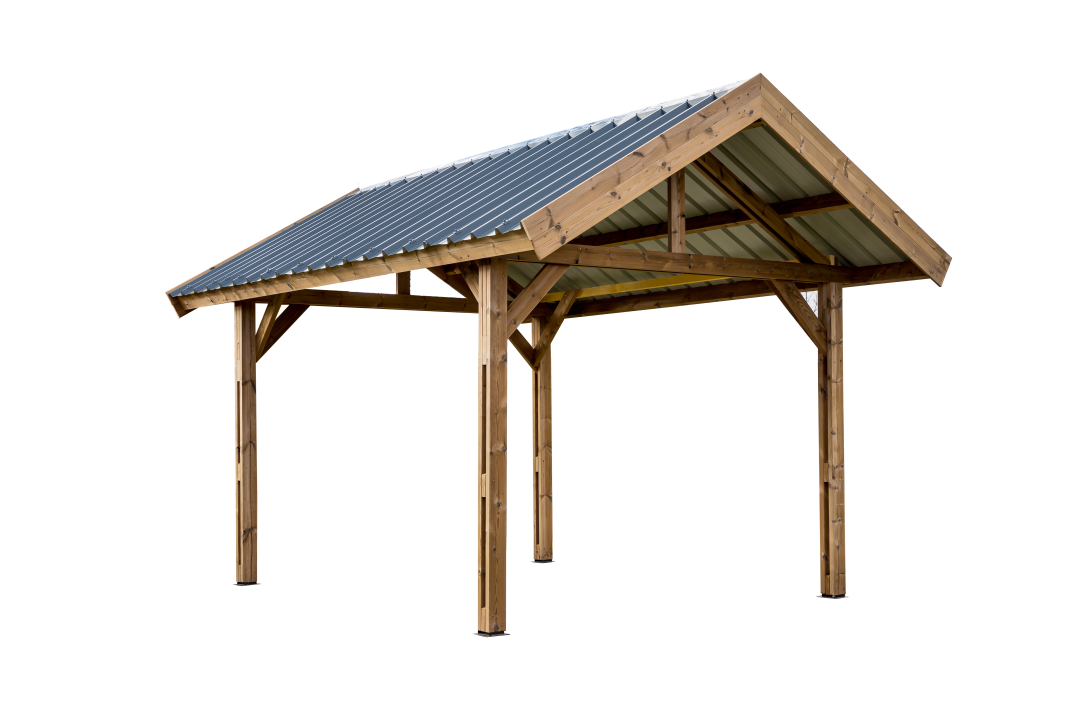 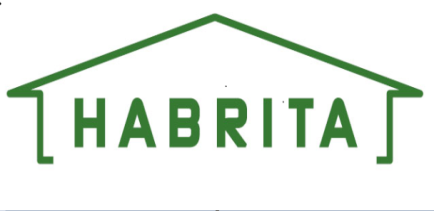 Auvent THURAC 
en bois thermo chauffé toit double pente 30° couverture bac acier

Réf.  THU 3550 T
3,38 m
5,04 m
3,56  m
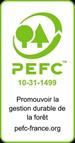 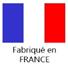 Photo non contractuelle
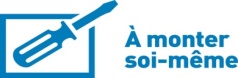 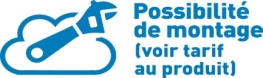 PLUS PRODUIT
Elément très décoratif avec une couverture bac acier pour une grande longévité et pour éviter les risques d'infiltration d'eau
Auvent très qualitatif pour une grande résistance
Poteaux livrés avec platine métallique à fixer au sol dur
Construction avec quatre poteaux pour faciliter l’ouverture des portières de la voiture
  Carport pour abriter une voiture d’une longueur 
   jusqu’à 5 m
-  Produit PEFC
-  Produit fabriqué en FRANCE
CONSEILS DE MISE EN SERVICE
A installer sur une dalle béton ou des plots ou une terrasse bois
PRODUIT LIVRE
3760161079884